CHỦ ĐỀ 14
ÔN TẬP CUỐI NĂM
BÀI 68
ÔN TẬP CÁC SỐ 
TRONG PHẠM VI 1000
YÊU CẦU CẦN ĐẠT
01
02
03
06
05
04
Ôn tập đọc, viết, so sánh được các số trong phạm vi 1000.
Ôn tập viết các số theo thứ tự từ bé đến lớn và từ lớn đến bé (có không quá 4 số).
Rèn kĩ năng đọc, viết, so sánh được các số trong phạm vi 1000.
Thực hiện được việc viết số thành tổng các trăm, chục, đơn vị.
Tìm được số lớn nhất, số bé nhất trong 4 số đã cho.
Viết được các số theo thứ tự từ bé đến lớn và từ lớn đến bé ( có không quá 4 số).
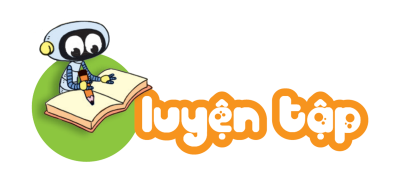 1
Tìm chỗ đậu cho tàu.
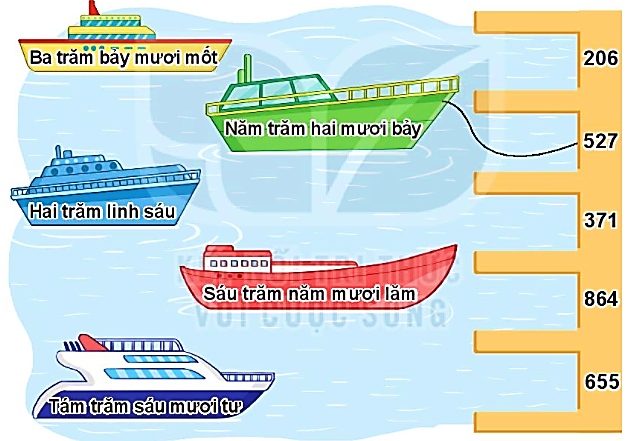 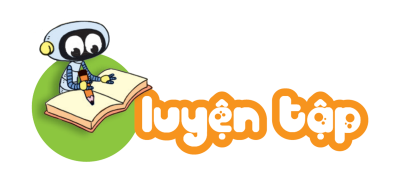 Số?
2
a)
252
259
251
253
?
?
256
?
?
255
254
258
257
b)
?
?
?
?
1000
992
993
996
998
c)
596
600
602
606
994
995
997
999
?
?
590
592
594
598
604
?
?
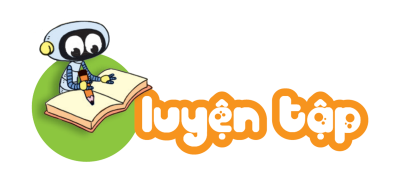 3
>, <, =
<
<
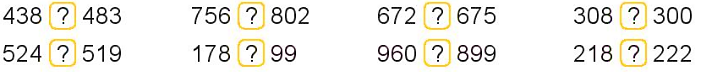 <
>
>
>
>
<
4
a) Viết các số sau theo thứ tự từ bé đến lớn.
b) Trong các số trên, số nào lớn nhất, số nào bé nhất?
 435, 490, 527, 618
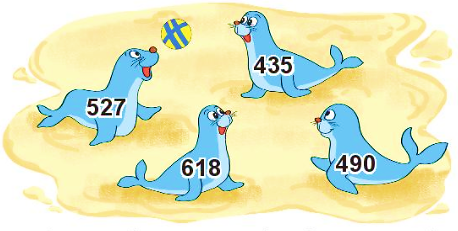 Số bé nhất
Số lớn nhất
Tìm chữ số thích hợp.
5
?
?
?
?
0
9
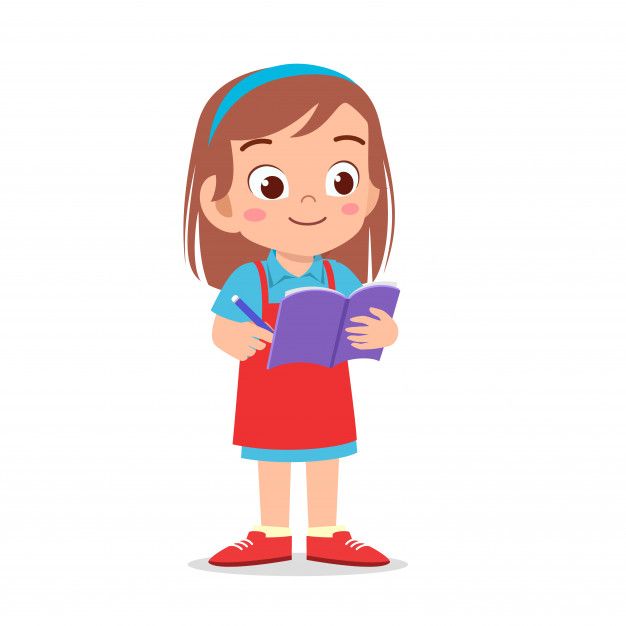 9
0
2      9 < 210
890 <      90
45     > 458
701 > 70
YÊU CẦU CẦN ĐẠT
01
02
03
06
05
04
Ôn tập đọc, viết, so sánh được các số trong phạm vi 1000.
Ôn tập viết các số theo thứ tự từ bé đến lớn và từ lớn đến bé (có không quá 4 số).
Rèn kĩ năng đọc, viết, so sánh được các số trong phạm vi 1000.
Thực hiện được việc viết số thành tổng các trăm, chục, đơn vị.
Tìm được số lớn nhất, số bé nhất trong 4 số đã cho.
Viết được các số theo thứ tự từ bé đến lớn và từ lớn đến bé ( có không quá 4 số).
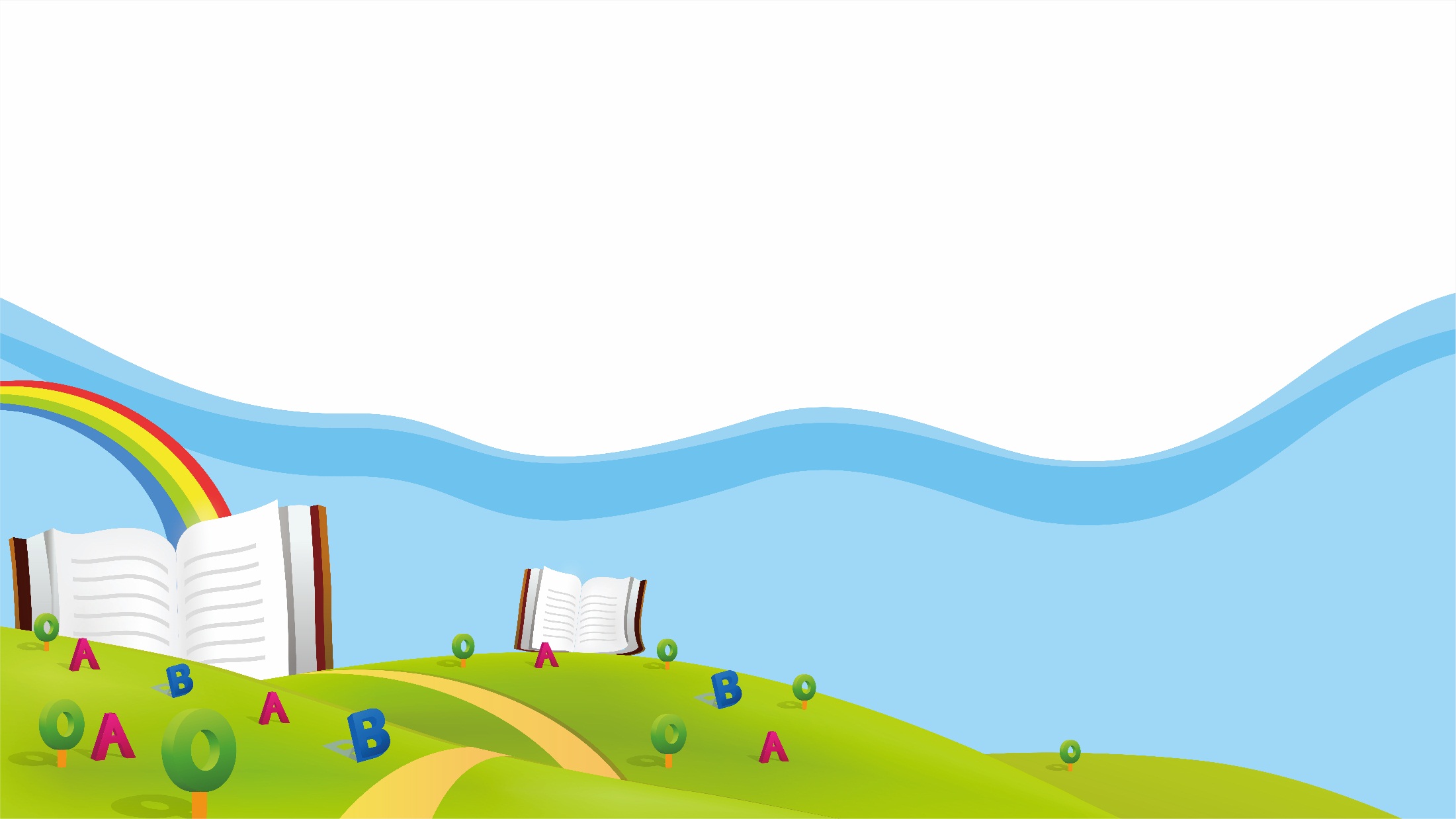 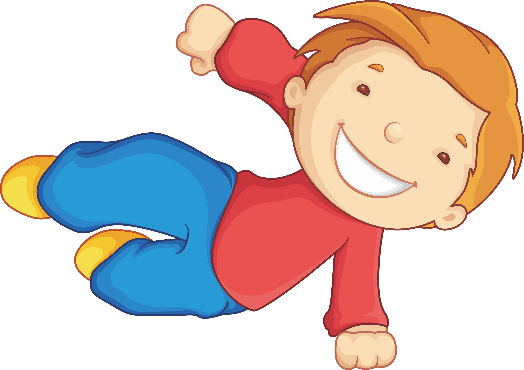 TẠM BIỆT CÁC CON!
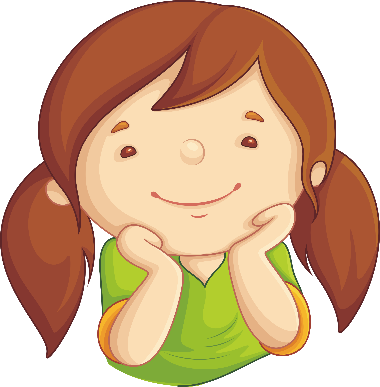 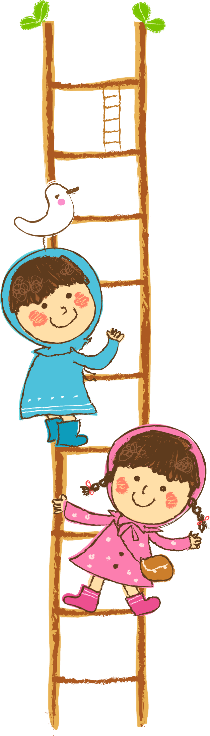 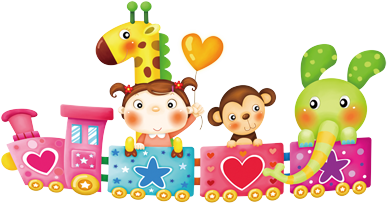